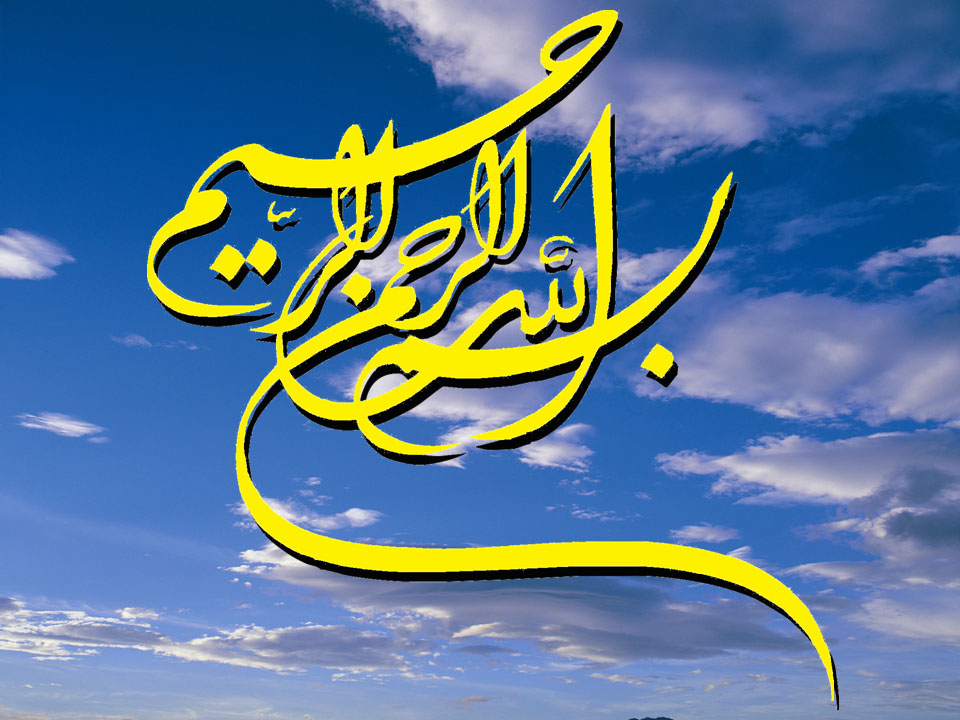 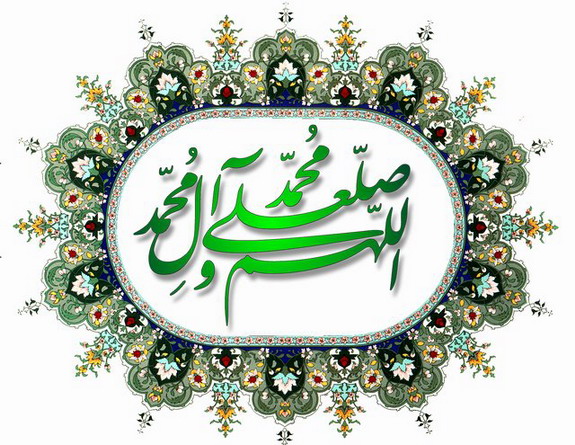 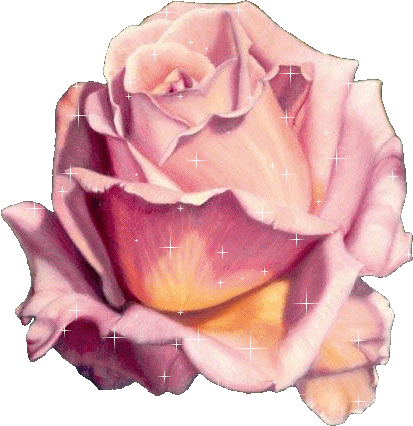 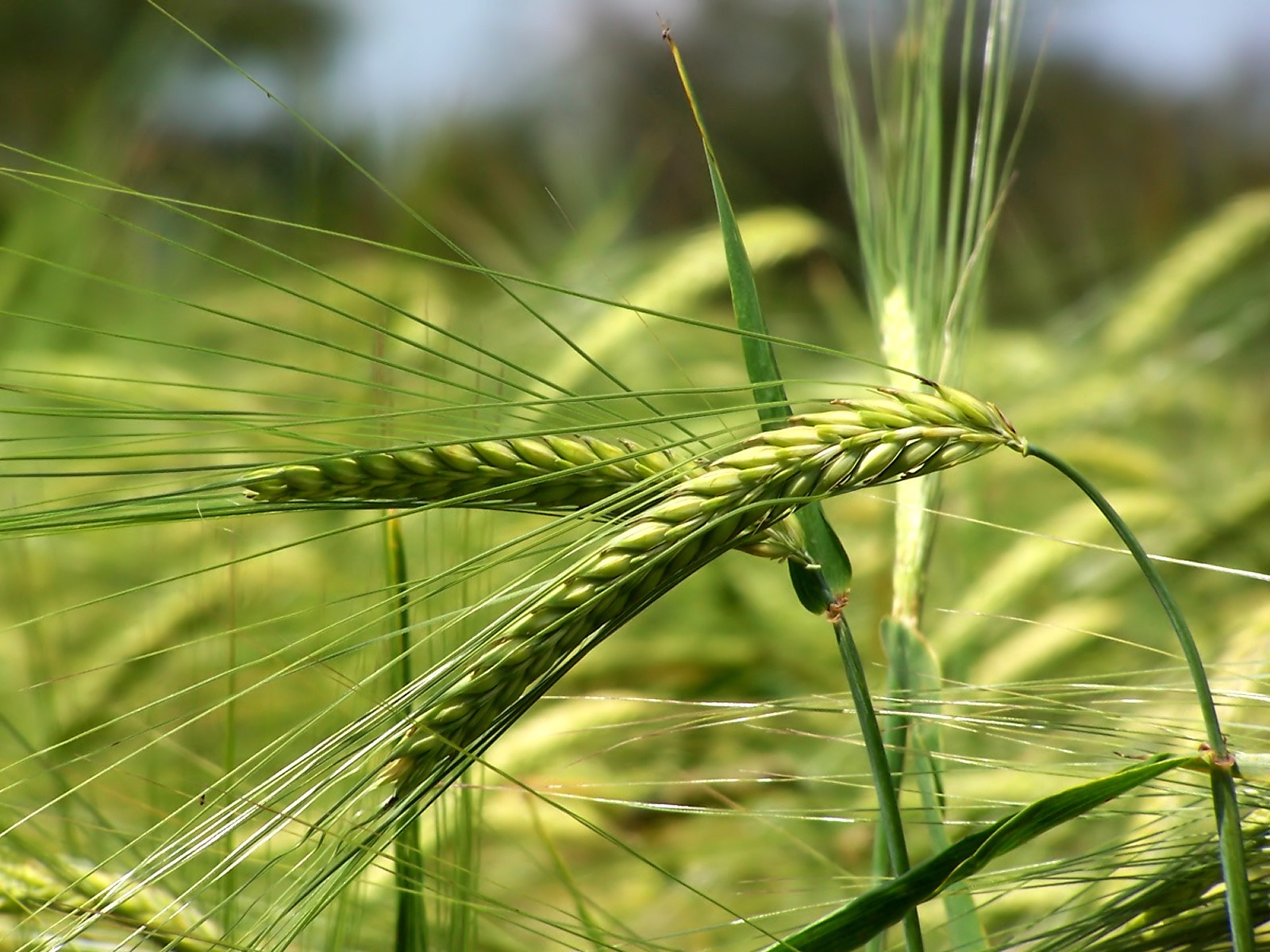 سیستم رایانه ای پیشرفته حسابداری
مدرس: حمیده رشیدی فیروزآبادی
مقطع : کارشناسی حسابداری مالی ترم 2
جلسه : 4
CHARTSبخش
این بخش در منوی INSERT  وجود داشته و برای رسم نمودار کاربرد دارد.
مثال1. فرض کنید اطلاعات زیر در مورد سودخالص یک شرکت در چند سال متوالی در اختیار داریم. مطلوبست رسم نمودار جهت نمایش روند سوددهی سازمان.
حل :
ابتدا کل جدول را با ماوس انتخاب می کنیم و از منوی مربوطه در بخش CHARTS انواع و اقسام نمودارها برای انتخاب وجود دارد.
اگر روی گزینه Recommended charts کلیک کنید لیستی از نمودارهای مناسب برای داده های شما نمایش می دهد.
یک نمودار مناسب را انتخاب کرده (بهتر است نمودار خطی را انتخاب نماییم چون می خواهیم روند تغییرات سود سازمان را مشاهده نماییم) و ok   را می زنیم. 
با انجام این کار خواهید دید که شماره های سطر افقی به جای نمایش سال مالی  عدد  1تا8 را نمایش می دهد. برای اصلاح این شماره ها به ترتیب زیر عمل می نماییم:
روی نمودار راست کلیک کرده و از لیست بازشده گزینه SELECT DATA را انتخاب می کنیم.
کادر گزینه مربوطه باز می شود،  دو کادر در تصویر فوق مشاهده می شود با کلیک بر روی گزینه EDIT  در کادر سمت راست، کادری جدید باز می شود که از شما می خواهد نام جدید نقطه های محور افقی را انتخاب کنید. در این کادر شما محدوده ی سال 90 تا 97 را با ماوس انتخاب کرده و روی گزینه OK کلیک می کنیم. بدین ترتیب نمودار اصلاح شده را مشاهده می نماییم.
مثال 2.اطلاعات زیر از واحد صنعتی کاشی ایران در دست می باشد . مطلوبست محاسبه نقطه سر به سر با استفاده از رسم نمودار. تعداد فروش از 1000 تا 7000 واحد می باشد.





حل:
برای به دست آوردن نقطه سر به سر باید ابتدا جدولی را به شکل زیر رسم کنیم. ابتدا باید درآمد و هزینه فروش را محاسبه نماییم.
فروش برابر است با : تعداد فروش * مبلغ فروش هر واحد 
هزینه فروش برابر است با : (هزینه متغیر هر واحد* تعداد فروش)+ هزینه ثابت
ازآنجا که قصد بسط فرمول را به سایر سلول ها داریم لذا در سلول محاسبه درآمد سلول مبلغ فروش و در سلول محاسبه هزینه باید سلول هزینه ثابت و هزینه متغیر هر واحد را با یکبار f4 زدن ثابت نماییم. 
پس از انجام محاسبات سلول درآمد و هزینه را به طور کامل با ماوس انتخاب می کنیم و به رسم نمودار اقدام می نماییم.
تمرین بخش نمودار
1. هزینه های یک شرکت در یک سال به صورت زیر است. مطلوبست رسم نمودار مناسب






2.اطلاعات مربوط به یک وام و اصل و فرع هر قسط در محیط اکسل موجود است. مطلوبست رسم نموداری که اصل و فرع اقساط و مبالغ آنها را نشان دهد.
3. در کاربرگ رسم نمودار اقساط وام در سلول D3  یک ارتباط برقرار نمایید به نحوی که به سلول جمع کل هزینه ها در کاربرگ رسم نمودار هزینه های شرکت مرتبط شویم.
HYPERLINKبخش
این بخش در منوی INSERT  وجود داشته و برای ایجاد لینک بین سلول ها وکاربرگ ها به کار می رود.
مثال 1. فرض می کنیم می خواهیم در کاربرگ نقطه سر به سر و در سلولA2 یک لینک به کاربرگ اصل و فرع اقساط وام سلول مبلغ وام  موسسه ایجاد کنیم.
حل:
ابتدا باید سلول A2 را در کاربرگ نقطه سر به سر فعال کنیم. و سپس ابزار  HYPERLINK  را انتخاب می کنیم.در کادر باز شده این ابزار در سمت چپ کادر محل ارتباط را مشخص می کنیم. (گزینه PLACE IN THIS DOCUMENT) یعنی در همین صفحه گسترده .
و در سمت راست کادر سلول و کاربرگ مورد نظر را انتخاب می کنیم. (طبق مثال می خواهیم به سلول مبلغ وام در کاربرگ اصل و فرع اقساط وام برویم).
به همین منظور تنظیمات زیر را اعمال کرده و در نهایت OK را می زنیم:
در مقابل گزینه TEXT TO DISPLAY نام کاربرگ مقصد(اصل و فرع اقساط وام) 
در مقابل گزینه TYPE THE CELL REFERENCE آدرس سلول مبلغ وام را وارد می کنیم.
[Speaker Notes: را]
FORMULAS زبانه
این زبانه از پرکاربردترین زبانه های اکسل و نقطه قدرت این نرم افزاراست. در این زبانه توابع چند صد تابع و فرمول آماده در زمینه های مختلف نظیر توابع مالی، مهندسی، آماری، جست و جو، توابع تاریخ و زمان و... وجود دارد.
در این بخش تعداد زیادی تابع و وفرمول از پیش آماده برای استفاده کاربران گنجانده شده است که در اینجا تنها به تعدادی توابع پرکاربرد اشاره می نماییم.
تابع MAX 
این تابع در بخش توابع آماری اکسل وجود دارد. این تابع بزرگ ترین مقدار موجود در یک محدوده که کاربر مشخص می کند را نشان می دهد.
 تابع MIN
این تابع در بخش توابع آماری اکسل وجود دارد. این تابع کمترین مقدار موجود در یک محدوده که کاربر مشخص می کند را نشان می دهد.
[Speaker Notes: را]
تابع IF
این تابع در بخش توابع LOGICAL قرار دارد. این تابع یک تابع منطقی است که یک یا چند شرط را بررسی می کند، اگر همه ی شرط ها برقرار بود عبارتی را که مشخص شده و اگر حداقل یکی از شرط ها برقرار نبود عبارت مشخص شده ی دیگری را نمایش می دهد.
مثال1. نمرات یک دانشجو در محیط اکسل به شرح زیر است:





می خواهیم در سلول وضعیت فرمولی را داشته باشیم که نمره دانشجو را بررسی کند. بدین صورت که اگر نمره کمتر از 10 باشد «مردود» و اگر بزرگتر یا برابر با 10 باشد عبارت «قبول» درج شود.
حل:
برای این کار در سلول وضعیت تابع if را فرا می خوانیم. در پنجره مربوط به این تابع به ترتیب زیر عمل می نماییم:
درکادر logical test  باید عبارت شرط را وارد نماییم.(10>آدرس سلول)یعنی روی آدرس سلول کلیک کرده و سپس عبارت کوچکتر از 10 را وارد می نماییم.
در کادر value if true  مقداری را که در صورت صحت شرط باید نمایش دهد وارد می کنیم. (طبق مثال عبارت «مردود» را وارد می کنیم.).
در کادر value if false  مقداری را که اگر شرط برقرار نبود باید نمایش دهد وارد می کنیم. (طبق مثال عبارت «قبول» را وارد می کنیم.).
[Speaker Notes: را]
تابع DATE
این تابع برای درج تاریخ در سلول ها و سایر توابع کاربرد دارد. این تابع در بخش توابع DATE&TIME   قرار دارد. برای درج یک تاریخ میلادی ابتدا آن سلول را فعال کرده و سپس تابع مزبور را فرا می خوانیم.
پنجره این تابع دارای سه کادر برای وارد کردن سال، ماه و روز است. به عنوان مثال می خواهیم تاریخ 25|04|2019 را در سلول A1 وارد نماییم.
حل:
بعد از فراخواندن تابع به ترتیب زیر عمل می نماییم:
در کادر YEAR عدد سال 
در کادر MONTH عدد ماه 
در کادر DAY  عدد روز را وارد می نماییم.

تابع TIME
این تابع برای درج زمان در یک سلول و یا تابع دیگر کاربرد دارد.

تابع NOW
این تابع برای درج تاریخ و زمان لحظه ای کاربرد دارد. با فراخوانی این فرمول، کادر مربوط به آن باز می شود که هیچ ورودی ندارد و فقط باید گزینه OK  را بزنیم.
[Speaker Notes: را]
تمرین 
فروش یک فروشگاه در یک سال به صورت زیر است. مطلوبست تعیین بیشترین و کمترین مقدار فروش، تعیین مناسب یا نامناسب بودن فروش هر ماه با استفاده از تابع مربوطه (اگر میزان فروش کمتر از میانگین کل فروش باشد فروش نامناسب است) به همراه درج ساعت و تاریخ تهیه گزارش
[Speaker Notes: را]
خدایا چنان کن سرانجام کار تو خشنود باشی و ما رستگار
التماس دعا
14